Politique de l’offreCible: les éco-consommateurs
Politique de l’offre, Isabelle Wallart
IAE L3 Marketing Vente
Sophie Lunel & Anaïs Matuszczak
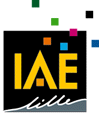 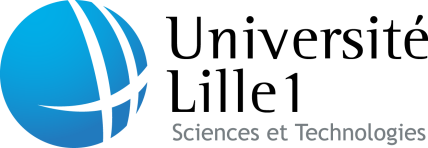 Problématique :
Comment appréhender la cible des éco-consommateurs ?
Sommaire
Eco-consommation : émergence d’une nouvelle dynamique
Définition
L’importance stratégique de la cible
Intérêt et accessibilité de la cible
Comportements de la cible
II. Développement de l’offre
     1)   Distribution et développement de l’offre
     2) Réglementation
     3) Communication et Médias dédiés
I. 1) Définition
Qu’est-ce que l’éco-consommation ?
Signifie « consommation écologique »

 Prend en compte l’impact de l’Homme sur la nature, l’épuisement des ressources naturelles et les pollutions irréversibles. 

 Les éco-consommateurs ont un mode de vie en équilibre et compatible avec les richesses de la nature. Ils agissent et consomment différemment… 

 L’éco-consommation devient un « art de vivre », bon pour la santé, l’environnement et le porte monnaie
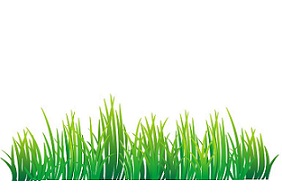 I. 2) Importance stratégique de la cible
«Selon le Greendex (Consumer Choice and the environnement, a worldwilde Tracking Survey),  l’indice des comportements environnementaux à l’échelle mondiale, les citoyens du monde adoptent de plus en plus un mode de consommation responsable». 83% des Français se déclarent inquiets lorsqu'ils pensent à l’avenir de la planète (Tns Sofres 2006)

	La population prend progressivement conscience des risques liés à la dégradation de l’environnement et est de plus en plus sensibles à celui-ci. Ainsi les éco-consommateurs représentent aujourd’hui une grande partie de la population mondiale. Chaque personne exerce sans le savoir, volontairement ou non, de nombreux gestes écologiques (utilisation de sacs réutilisables, recyclage des déchets, etc.).
 La taille et le poids de la cible représente donc un réel enjeux pour les entreprises, qui doivent anticiper et répondre à l’émergence de cette nouvelle demande.

 	L’importance stratégique est donc défini par le développement de la demande d’éco-produits
I. 3) Intérêts et accessibilité de la cible
Baisser « l’empreinte écologique » ( la mesure la consommation humaine de ressources naturelles ) celle-ci est calculée en hectare et prend en compte la capacité de régénération de la planète. 

	 Pour cela, les éco-consommateurs s’informent et réfléchissent sur les conditions de fabrication d’un produit, l’impact que le produit engendre sur l’environnement tout au long de son cycle de vie. 
Ainsi, à chaque achats, un éco-consommateur se posent de nombreuses questions
La population juge insuffisant et pas assez clair le niveau d’information sur les écoproduits or ils expriment un réel intérêt à intégrer des gestes éco-citoyens. 
Pour atteindre les éco-consommateurs, les entreprises et les produits doivent répondre à plusieurs critères…

Conditions de fabrication des produits, transport, emballage, recyclage, composition des matières premières, consommation d’électricité, labellisation des produits, etc
I. 4) Comportements de la cible
Impact sur les gestes quotidiens:

L’alimentation : consommation de produits issus de l’agriculture biologique  et du commerce équitable (céréales, et légumineuses riche en protéine végétale), lutte contre l’élevage intensif et industriel,

 Achat de produits textiles et alimentaires répondant à des « écolabels » (produits et services plus respectueux de l’environnement), tel que AB, Cosmebio, NF Environnement, FSC,…Electroménager à faible
consommation d’énergie (« étiquettes énergie »)…
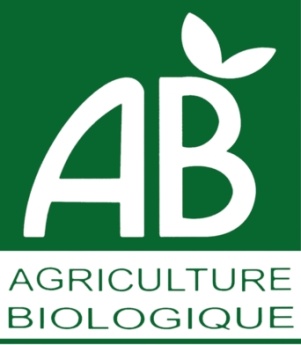 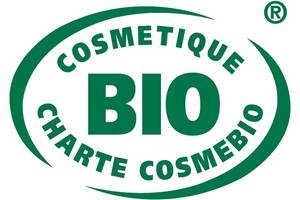 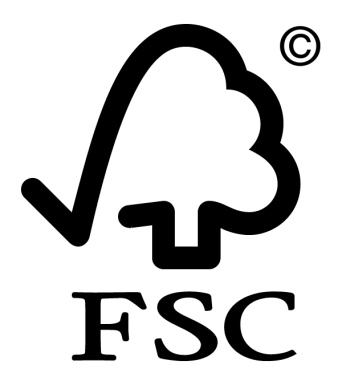 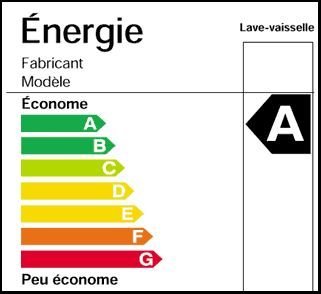 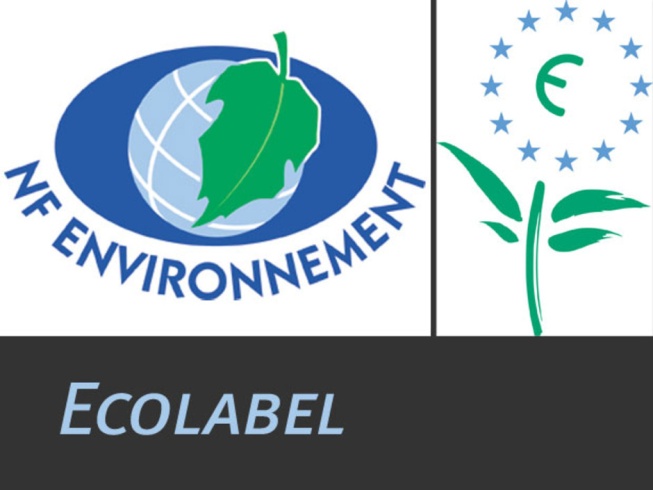 Forest Stewardship Council(développement durable des forêts)
I. 4) Comportements de la cible
- Déplacements en transport en commun, vélo, voiture Hybride ou électrique,

Le recyclage des déchets non ménager, compost pour les produits naturels (épluchures, café, végétaux, etc),

 réutilisable vs jetable (réduction des emballages alimentaires…)

 Consommation énergétique: 
Utilisation d’énergies renouvelables provenant du vent, de la chaleur de la terre, du soleil, … (énergie solaire, éolienne, hydraulique  et hydroélectricité, biomasse et géothermie)

 Consommation d’eau:
Réduction de la consommation d’eau grâce à des récupérateurs d’eau, des limiteurs de débit, des chasse d’eau adaptées…
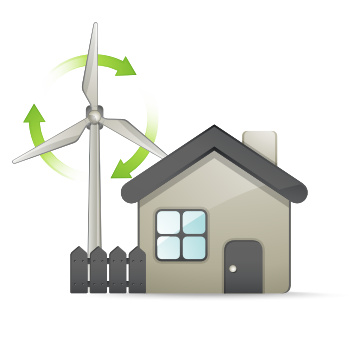 Quelques exemples d’éco-produits
Couches bébé lavables
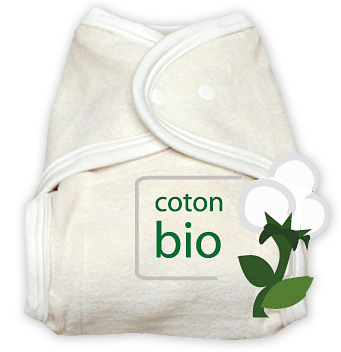 II. 1) Distribution et développement de l’offre
Le développement de l’Offre d’éco-produits:	Contraintes par la réglementation et l’envie de répondre à la demande croissante en éco-produits, les entreprises intègre l’éco-conception:
	 L’éco-conception est l’action d’incorporer des processus et de concevoir des produits qui respectent les principes du développement durable et de l’environnement. Tout au long du cycle de vie de vie du produit, de la fabrication à sa distribution. 
Cette nouvelle conception peut permettre aux entreprises de se différencier et d’anticiper les demandes. Aujourd’hui de diverses entreprises se développent sur ce nouveaux créneaux….
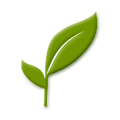 II. 1) Médias dédiés et communication
La principale source d’information provient des campagnes de sensibilisations et d’informations développées par le gouvernement (campagnes télévisuelles : « économie d’énergie, faisons vite ca chauffe »), et les organisations.

 La seconde source d’information provient des sites internet des ONG, qui organisent de nombreuses rencontres et manifestations pour communiquer. 

L’ONG Greenpeace organise régulièrement des appels à manifester…
Dernièrement Greenpeace à organiser des rencontres dans 22 villes en France pour manifester contre «l'irresponsabilité des candidats face au risque nucléaire»

 De nombreux livres et site internet décrivent et expliquent les éco-gestes.
Les magasins alimentaires spécialisés
Multiplication des magasins alimentaires spécialisés dans la commercialisation de produits biologiques et/ou issus du commerce équitable.Produits de bonnes qualité mais chers.
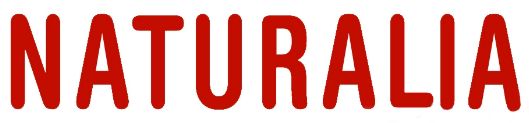 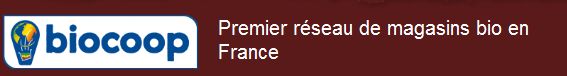 Le Bio en grande surface 
Pour répondre à l’augmentation de la demande , les grandes surfaces ont développé  des aliments bio et consacrés des rayons. Bon rapport qualité/prix, et augmentation de l’accessibilité (nombre de magasin)
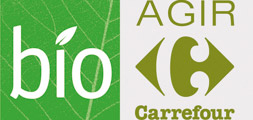 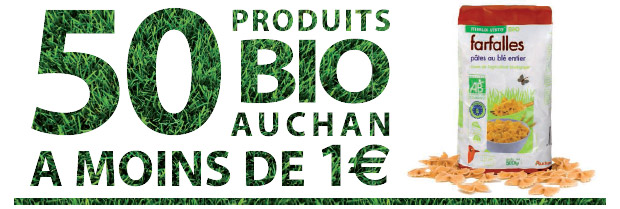 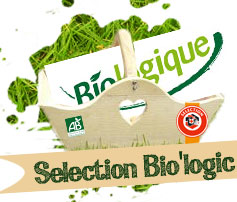 Bio Agir Carrefour
Bio Auchan
Sélection Bio’logic Intermarché
Les sites internet Des dizaines de sites spécialisés dans la vente de produits écologiques et biologiques
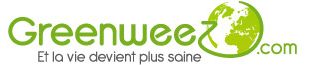 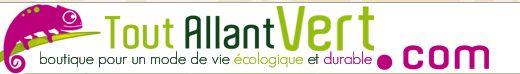 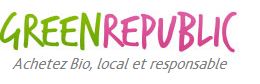 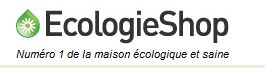 Des magasins impliqués ….
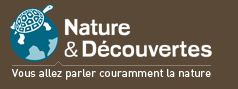 Impliqué grâce à de nombreux engagements, et une éco-conception
II. 1) Distribution et développement de l’offre
De nombreuses autres entreprises spécialisées proposent des offres adaptées à l’éco-consommation…

Vendeurs et installateurs d’appareils et produits  favorisant la réduction de la consommation d’eau et d’énergie :

Consommation d’eau : Limitateur de débit, pomeaux de douche économiques, aérateurs, etc

 Consommation énergétique : chauffe eau solaire, poêles à bois, géothermie, etc

Fabricants et revendeurs de textiles bio 
(de nombreuses petites entreprises sur le secteur)
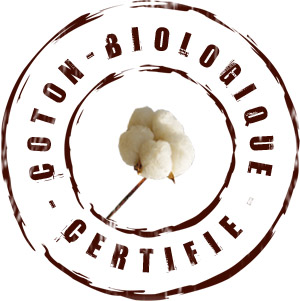 Réglementation
1 ) Réglementation en France et Union européenne	
	
	Face à la crise climatique et écologique que traverse la France, le Grenelle environnement a été créé depuis mai 2007. Celui-ci regroupe un ensemble de lois favorables pour l’environnement qui impliquent l’Etat et les représentants de la société civile. 

 «loi Grenelle 1 », promulgué le 3 août 2009 (57 articles) touchant les secteurs de l’énergie et du bâtiment , des Transports (exemple: accélération des programmes de transport collectif urbain), de l’agriculture, des déchets, etc

- « loi Grenelle 2 », promulguée le 12 juillet 2010, est la mise en application  d’une partie des engagements du Grenelle Environnement
Lois quotidiennement mises en place par le Ministère de l’écologie, du développement durable et de l’énergie  via l’Agence de l’Environnement et de la Maîtrise de l’Energie (ADEME)
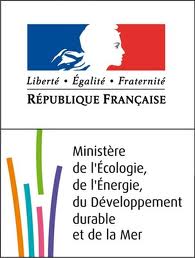 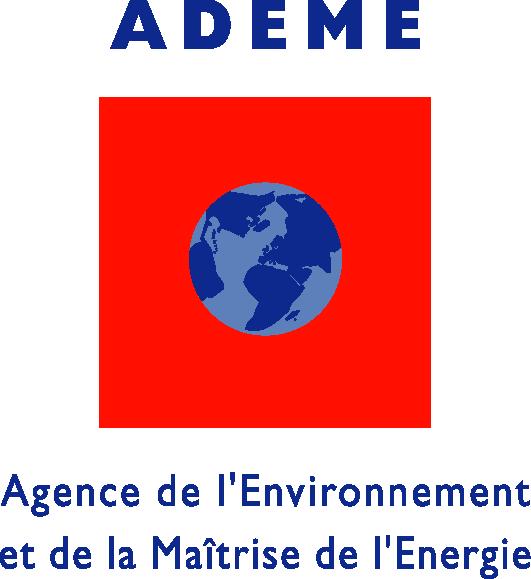 Réglementation
De nombreux autres textes de lois complètent le Grenelle, au niveau nationale et au niveau européen (cf Constitution Européenne) 

2) Engagement au niveau mondiale

Les «Sommets de la Terre», organisés par l’ONU rassemblent les principaux dirigeants mondiaux autour des questions du développement durable au niveau mondial (la prochaine conférence aura lieu au Brésil à Rio du 20 au 22 juin). L’Agenda 21 est le plan d’action de ces sommets. 


=> La pression règlementaire est très forte à tous les niveaux d’où l’importance et l’obligation pour les entreprises et les citoyens de s’adapter à ces lois…
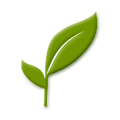 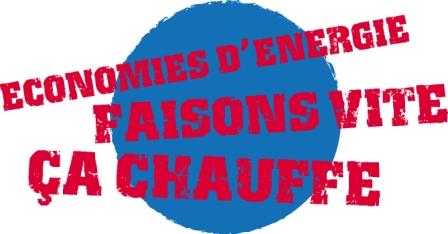 Groupes de pression et ONG
Ecologie et protection de la nature : 

Les Amis de la Terre
 Greenpeace
 Sea Shepherd conservation
 WWF, etc.
Les Organisations Non Gouvernementales (ONG) forment des groupes de pressions  et tentent d’influencer des lois, réglementations et normes en faveur de leurs intérêts. Ici, en faveur de la protection de l’environnement. Ces ONG sensibilisent et influencent les consommateurs.
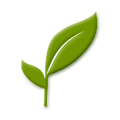 Questionnement
De nombreux paradoxes…

Pour éco-consommer il faut bien savoir distinguer les différentes sources de consommation, par exemples :

 l’utilisation de couche culotte lavable, n’implique plus l’incinération des déchets, mais engendre une consommation d’eau et de lessive pour le lavage….

 Les éco-consommateurs privilégient les achats de produits locaux, avec les marchés or de nombreux site internet spécialisés se multiplient. L’achat de produit à distance paraît alors illogique … (émission de CO2 liéé au transport des marchandises, utilisation de l’ordinateur, …)
Questionnement
Les limites de l’éco-consommation
« vivre mieux avec moins » : les décroissants (« créatifs culturels » ou « consommateurs ») sont des individus qui font le choix volontaire de diminuer leurs besoins matériels  suite aux problèmes de surconsommation, de réussite sociale, de pollution et diminution des ressources naturelles… Ces individus poussent leurs convictions jusqu’au bout et vivent sans confort matériel (télévision, frigo, etc.). Les décroissants, un danger pour le développement économique ?
Sources
http://www.futura-sciences.com/fr/doc/t/developpement-durable/d/eco-consommation-gestes-cles-au-quotidien_689/c3/221/p1/


http://www.legrenelle-environnement.fr/Presentation-du-Grenelle.html

http://www2.ademe.fr/servlet/getDoc?id=11433&m=3&cid=96
http://www.legrenelle-environnement.fr/Presentation-du-Grenelle.html
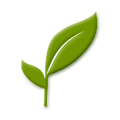 Les limites/questionnement
Les décroissantshttp://www.psychologies.com/Planete/Eco-attitude/Ecocitoyen/Articles-et-Dossiers/Les-decroissants-etre-et-ne-plus-avoir



http://www.20minutes.fr/ledirect/923965/presidentielle-greenpeace-appelle-manifestations-contre-l-irresponsabilite-candidats-face-risque-nucleaire

http://www.aboneobio.com/blog/post/2009/05/22/Greendex-les-eco-consommateurs-grandissent-dans-le-monde
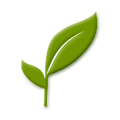